Deep Learning for Vision & Language
Machine Learning II: SGD, Generalization, Regularization, Softmax, MLPs
COMP 646: Deep Learning for Vision and Language
Instructor: Vicente Ordóñez (Vicente Ordóñez Román)
Website: https://www.cs.rice.edu/~vo9/deep-vislang
Location: Keck Hall 100
Times: Tuesdays and Thursdays             from 4pm to 5:15pm
Office Hours: Wednesdays 10am to noon (DH2080)
Teaching Assistants: Ayush, Jefferson, Jaywon, Zilin
Discussion Forum: Piazza (Sign-up Link on Rice Canvas and Class Website)
About the class
1
Assignment 1
Assignment 1 is released and is available on the class website and to be submitted via Canvas.

Due: Monday January 29th, midnight (you can and should submit early but not late – do not wait until finishing the whole assignment to have a version uploaded on canvas)
2
Grading for this class: COMP 646
Assignments: 30pts (3 assignments: 10pts + 10pts + 10pts)
Class Project: 60pts
Quiz: 10pts
Total: 100pts

Grade cutoffs: no stricter than the following: A [between 90% and 100%], B [between 80% and 90%), C [between 70% and 80%), D [between 55% and 70%), F [less than 55%)
3
Neural Network with One Layer
Gradient Descent
expensive
Initialize w and b randomly
for e = 0, num_epochs do
Compute:
and
Update w:
Update b:
// Useful to see if this is becoming smaller or not.
Print:
end
Stochastic Gradient Descent (mini-batch)
Initialize w and b randomly
for e = 0, num_epochs do
Compute:
and
Update w:
for b = 0, num_batches do
Update b:
// Useful to see if this is becoming smaller or not.
Print:
end
end
Stochastic Gradient Descent
How to choose the right batch size B?
How to choose the right learning rate lambda?
How to choose the right loss function, e.g. is least squares good enough?
How to choose the right function/classifier, e.g. linear, quadratic, neural network with 1 layer, 2 layers, etc?
Training, Validation (Dev), Test Sets
Training Set
Validation Set
Testing Set
Training, Validation (Dev), Test Sets
Training Set
Validation Set
Testing Set
Used during development
Training, Validation (Dev), Test Sets
Training Set
Validation Set
Testing Set
Only to be used for evaluating the model at the very end of development and any changes to the model after running it on the test set, could be influenced by what you saw happened on the test set, which would invalidate any future evaluation.
Gradient Descent
2. Compute the gradient     (derivative) of L(w) at point     w = 12. (e.g. dL/dw = 6)
3. Recompute w as:

w = w – lambda * (dL / dw)
w=8
11
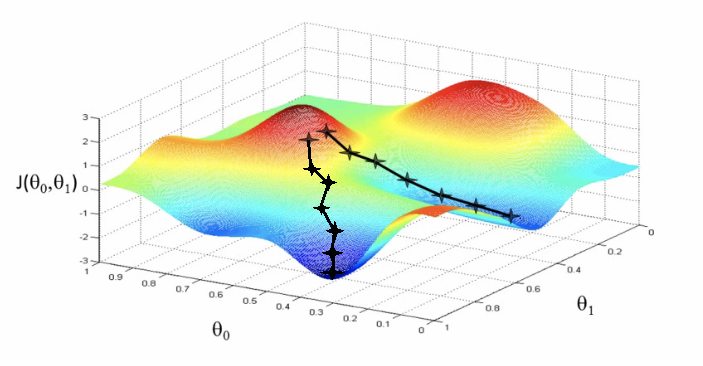 Source: Andrew Ng
In this class we will mostly rely on…
K-nearest neighbors
Linear classifiers
Naïve Bayes classifiers
Decision Trees
Random Forests
Boosted Decision Trees
Neural Networks
13
Why?
Decisions Trees
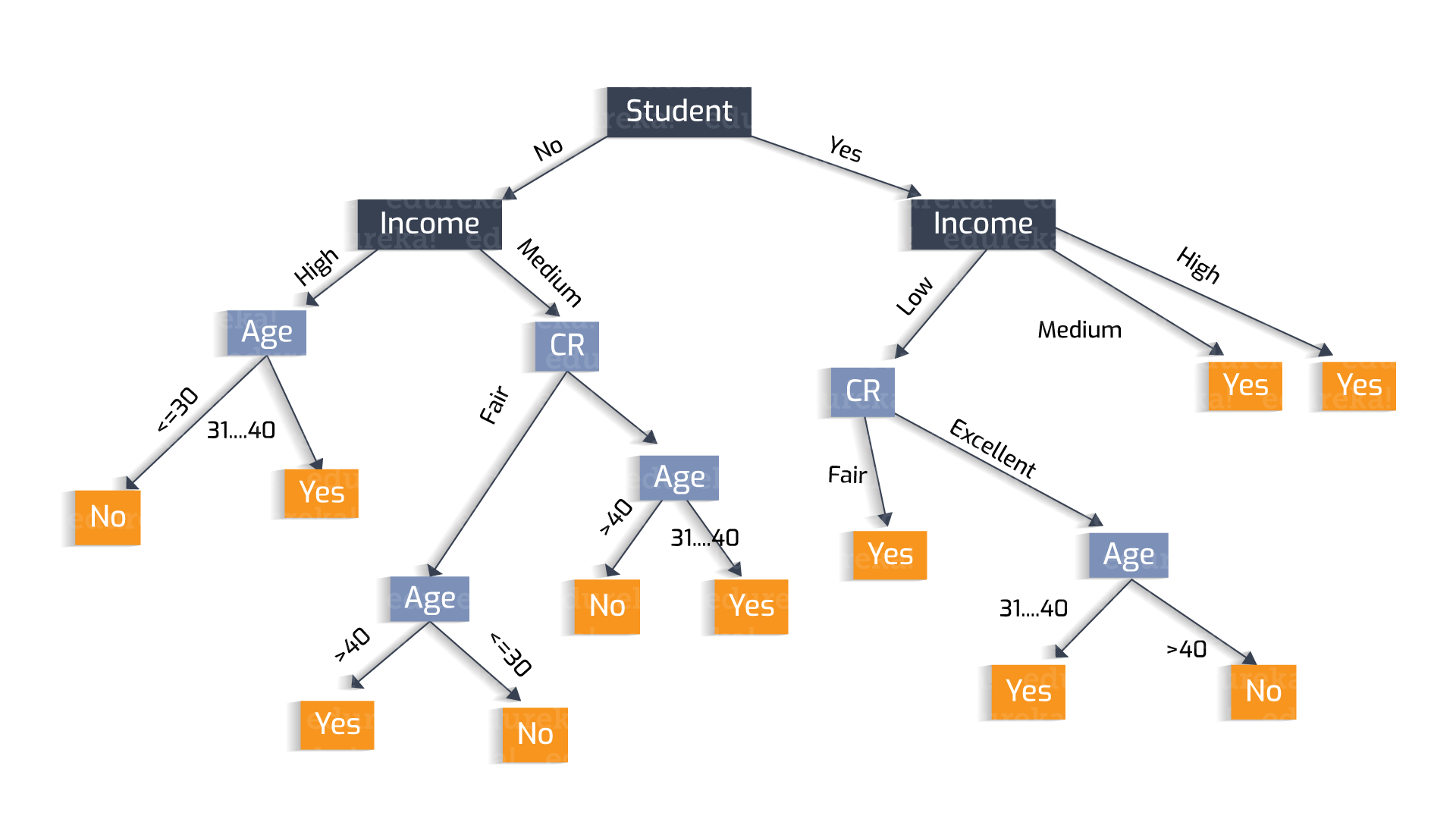 https://heartbeat.fritz.ai/understanding-the-mathematics-behind-decision-trees-22d86d55906 by Nikita Sharma
14
Why?
Decisions Trees are great because they are often interpretable.
However, they usually deal better with categorical data – not input pixel data.
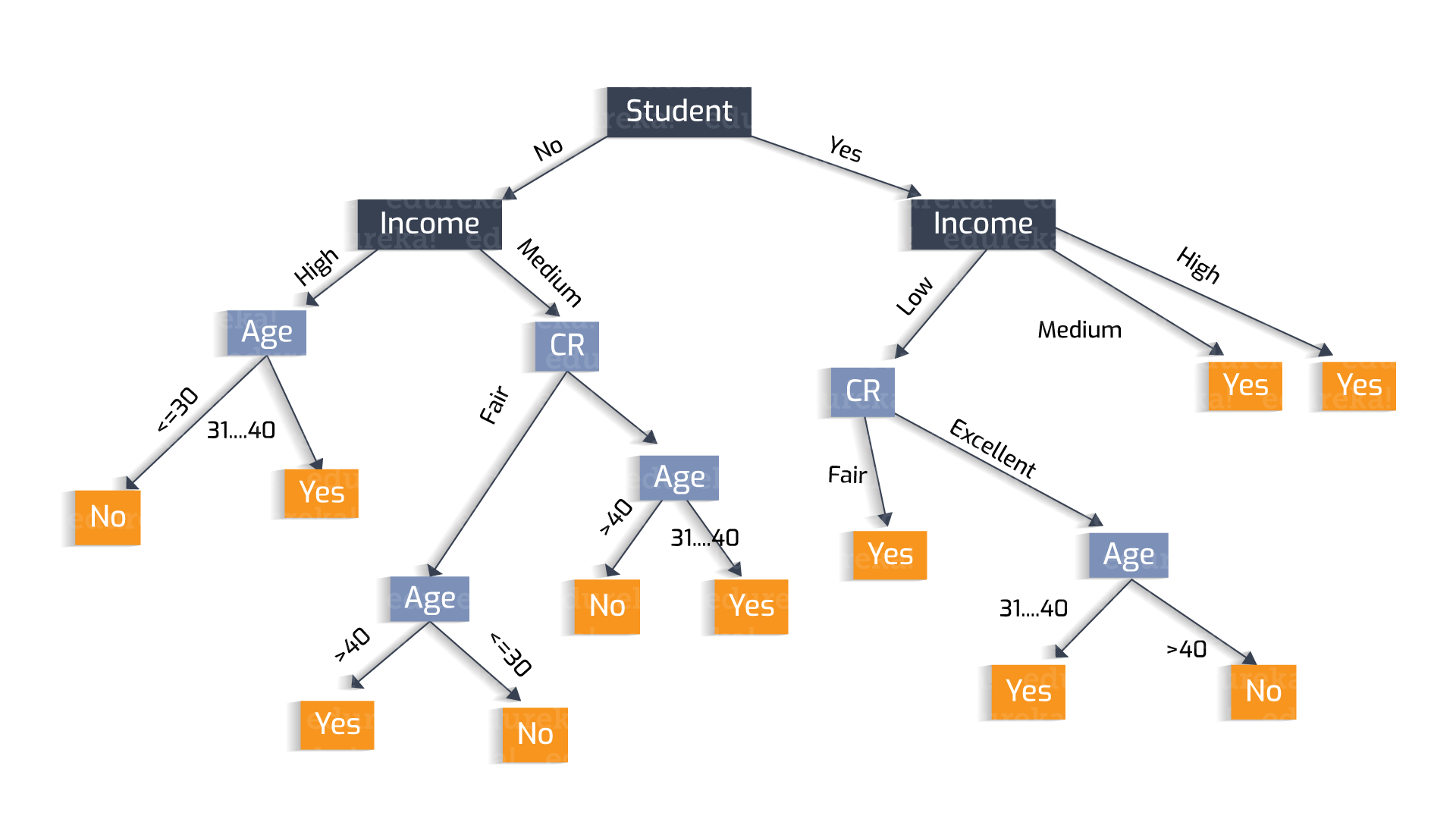 https://heartbeat.fritz.ai/understanding-the-mathematics-behind-decision-trees-22d86d55906 by Nikita Sharma
15
How to pick the right model?
16
Linear Regression – 1 output, 1 input
Linear Regression – 1 output, 1 input
Model:
Linear Regression – 1 output, 1 input
Model:
Linear Regression – 1 output, 1 input
Loss:
Model:
Quadratic Regression
Loss:
Model:
n-polynomial Regression
Model:
Loss:
Overfitting
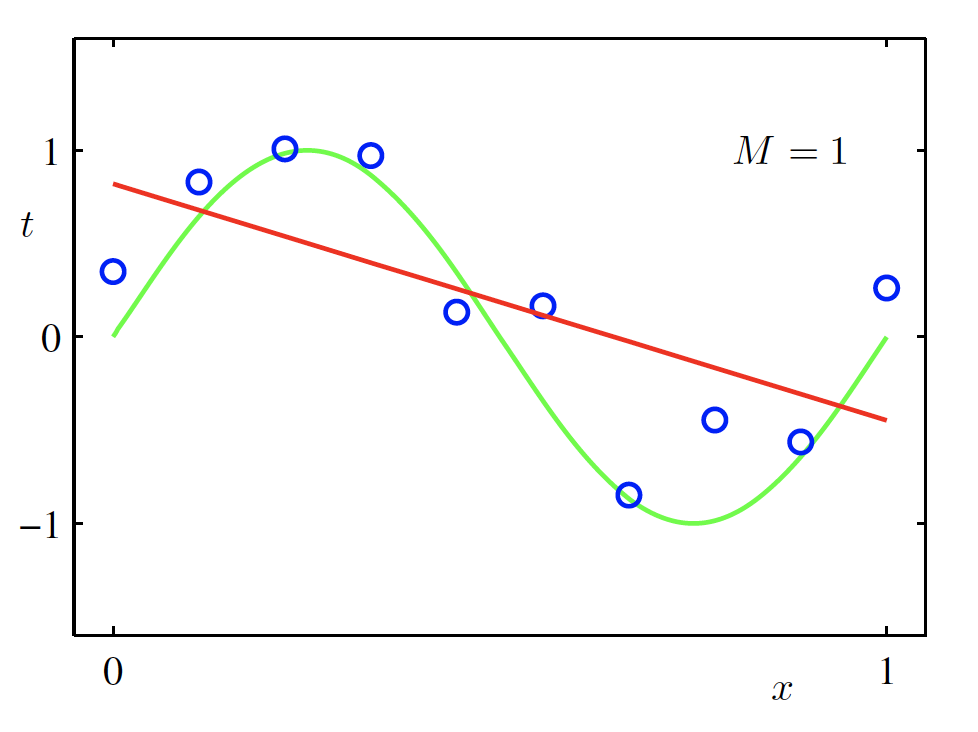 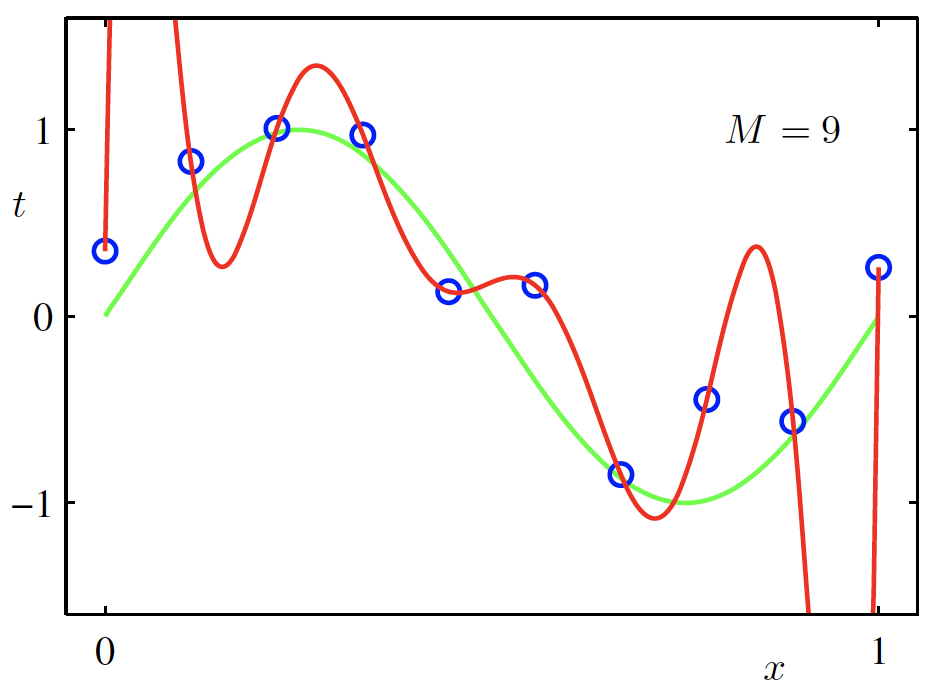 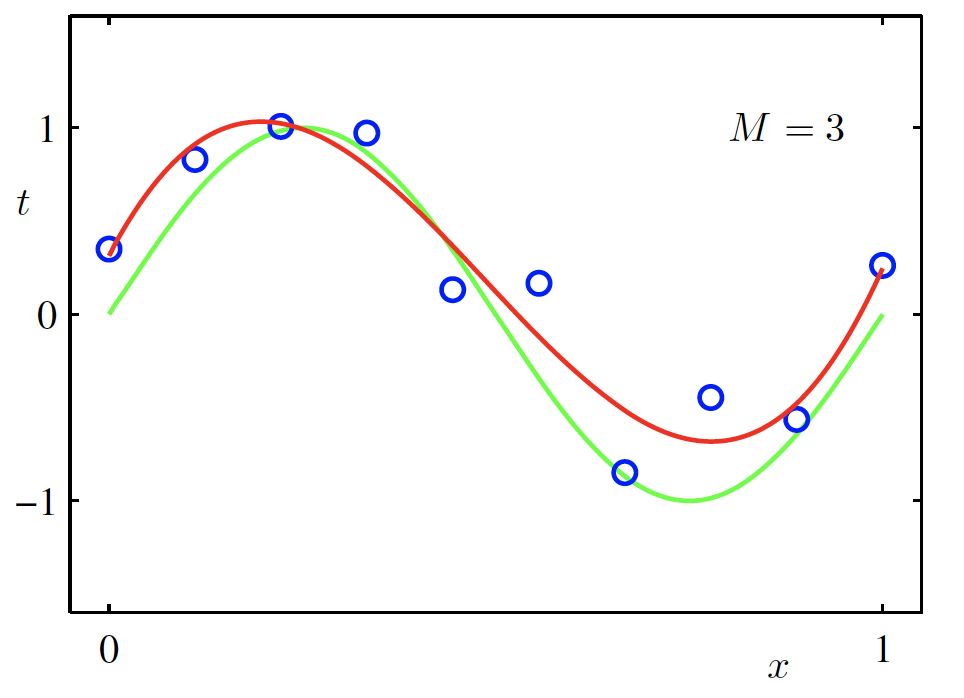 Overfitting
Underfitting
High Bias
High Variance
Christopher M. Bishop – Pattern Recognition and Machine Learning
Credit: C. Bishop. Pattern Recognition and Mach. Learning.
(mini-batch) Stochastic Gradient Descent (SGD)
Initialize w and b randomly
for e = 0, num_epochs do
Compute:
and
Update w:
for b = 0, num_batches do
Update b:
// Useful to see if this is becoming smaller or not.
Print:
end
end
24
Regularization
Large weights lead to large variance. i.e. model fits to the training data too strongly.

Solution: Minimize the loss but also try to keep the weight values small by doing the following:
minimize
Credit: C. Bishop. Pattern Recognition and Mach. Learning.
Regularization
Large weights lead to large variance. i.e. model fits to the training data too strongly.

Solution: Minimize the loss but also try to keep the weight values small by doing the following:
minimize
Regularizer term 
e.g. L2- regularizer
Credit: C. Bishop. Pattern Recognition and Mach. Learning.
SGD with Regularization (L-2)
Initialize w and b randomly
for e = 0, num_epochs do
Compute:
and
Update w:
for b = 0, num_batches do
Update b:
// Useful to see if this is becoming smaller or not.
Print:
end
end
27
Revisiting Another Problem with SGD
Initialize w and b randomly
for e = 0, num_epochs do
Compute:
and
Update w:
for b = 0, num_batches do
Update b:
// Useful to see if this is becoming smaller or not.
Print:
end
end
28
Revisiting Another Problem with SGD
Initialize w and b randomly
for e = 0, num_epochs do
Compute:
and
This could lead to “un-learning” what has been learned in some previous steps of training.
Update w:
for b = 0, num_batches do
Update b:
// Useful to see if this is becoming smaller or not.
Print:
end
end
29
Solution: Momentum Updates
Initialize w and b randomly
for e = 0, num_epochs do
Compute:
and
Keep track of previous gradients in an accumulator variable! and use a weighted average with current gradient.
Update w:
for b = 0, num_batches do
Update b:
// Useful to see if this is becoming smaller or not.
Print:
end
end
30
Solution: Momentum Updates
Initialize w and b randomly
for e = 0, num_epochs do
Compute:
Keep track of previous gradients in an accumulator variable! and use a weighted average with current gradient.
for b = 0, num_batches do
Update w:
Compute:
// Useful to see if this is becoming smaller or not.
Print:
end
end
31
More on Momentum
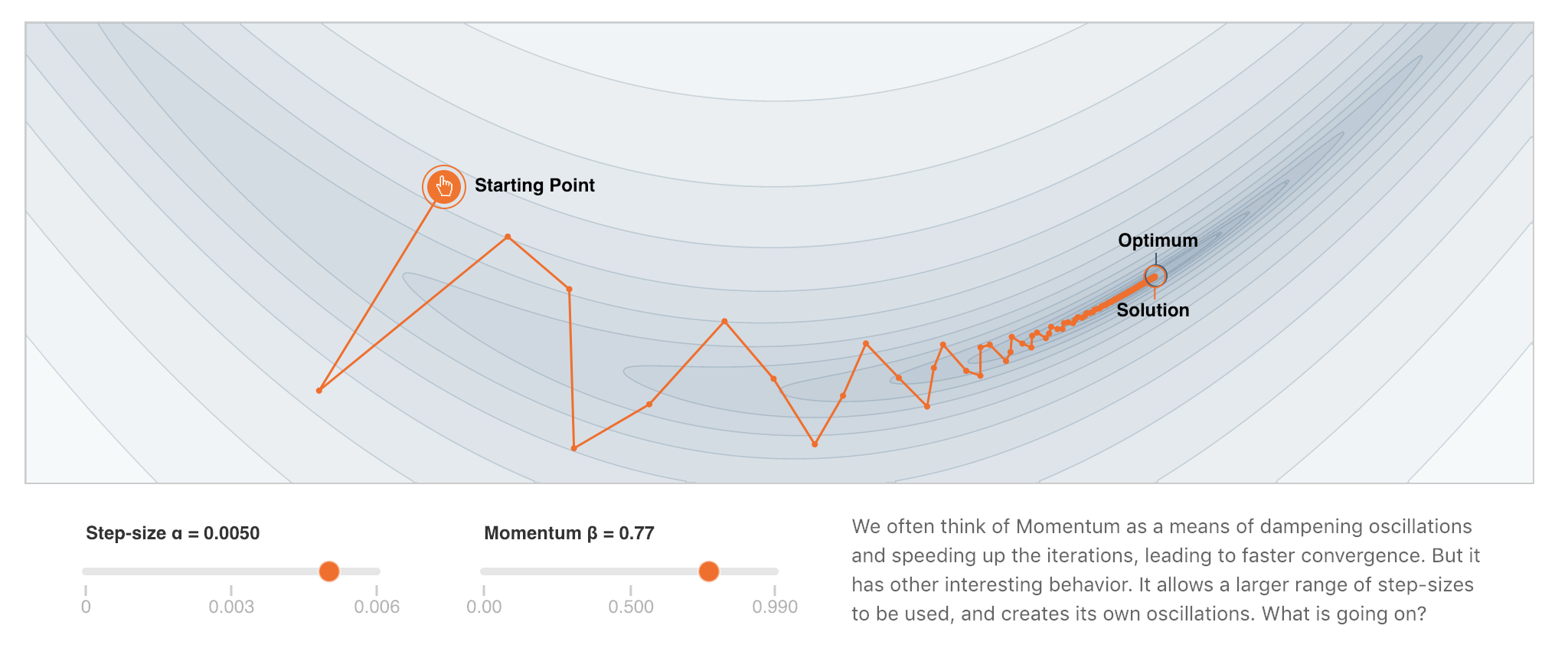 https://distill.pub/2017/momentum/
Supervised Learning - Classification
Test Data
Training Data
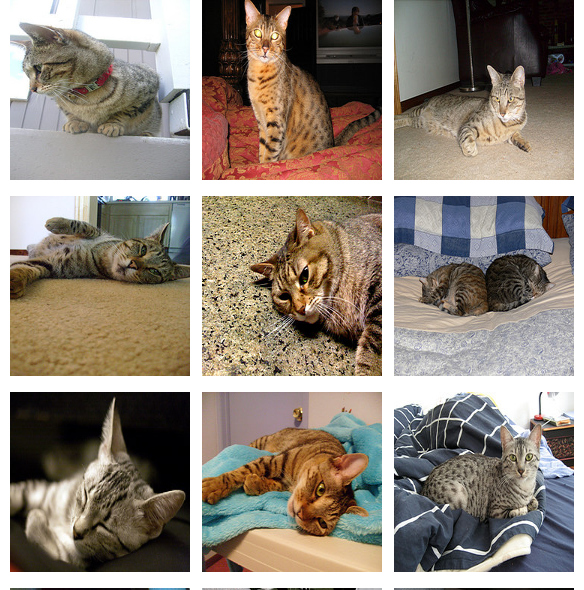 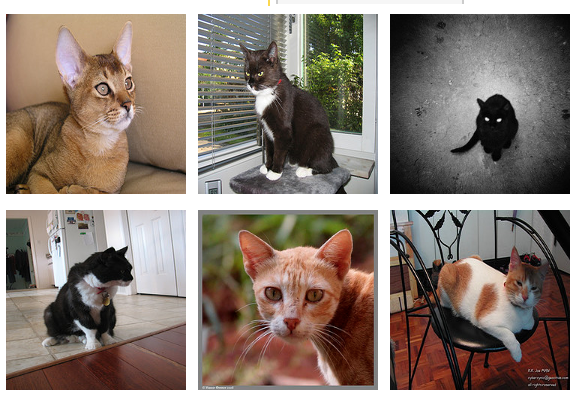 cat
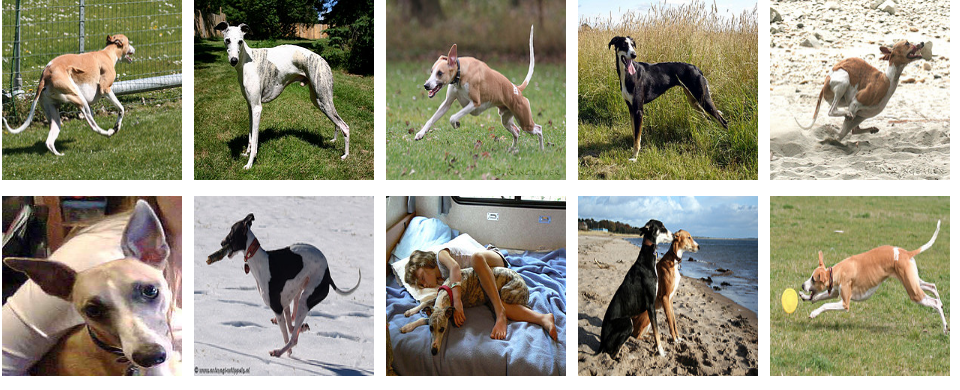 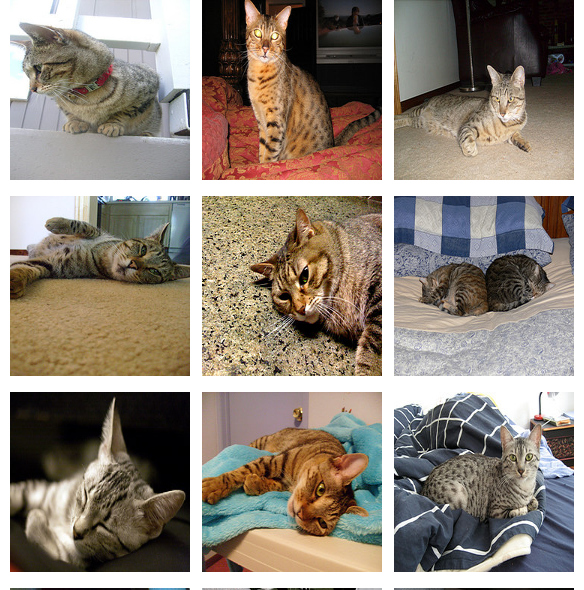 dog
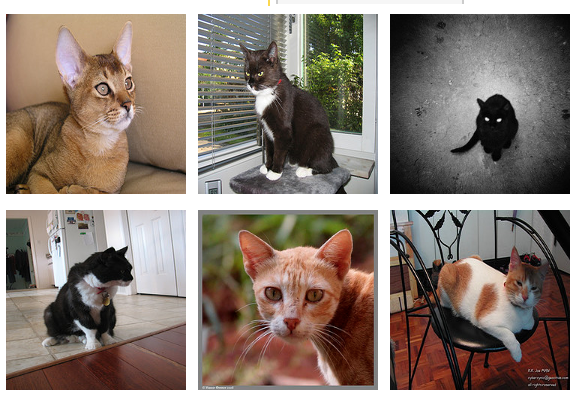 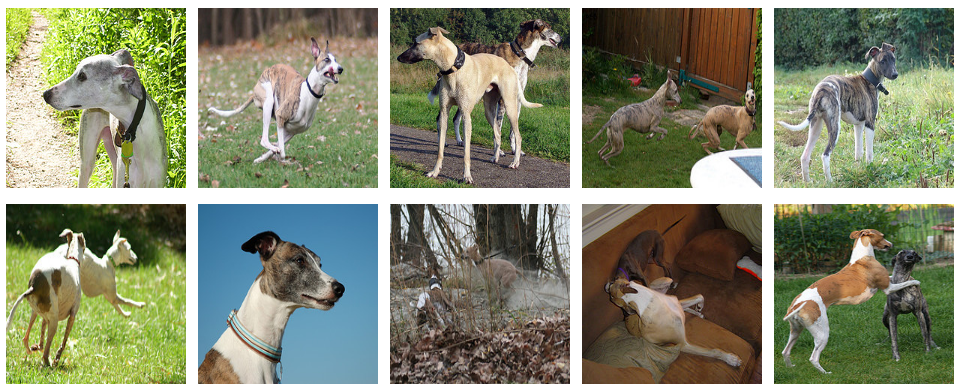 cat
.
.
.
.
.
.
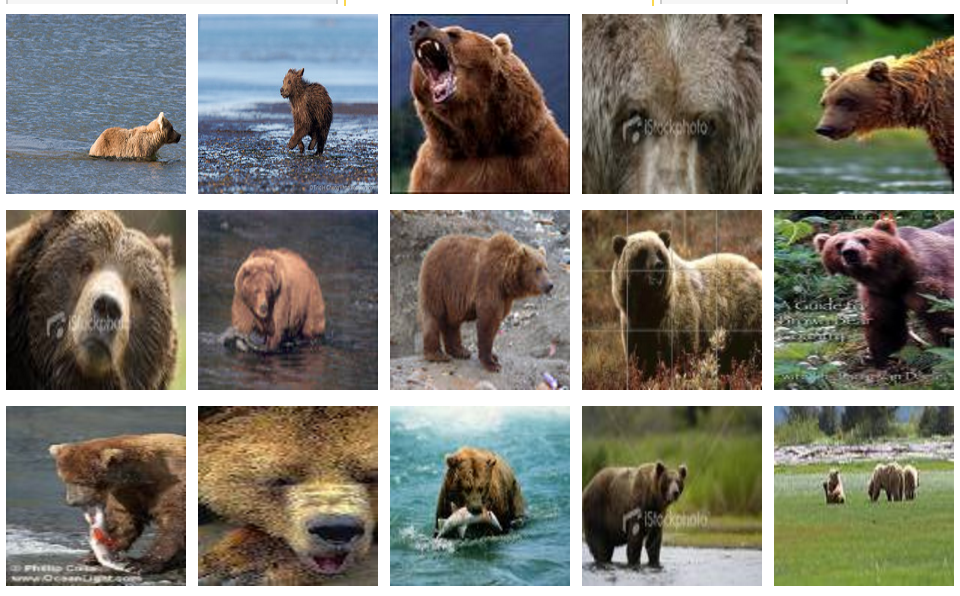 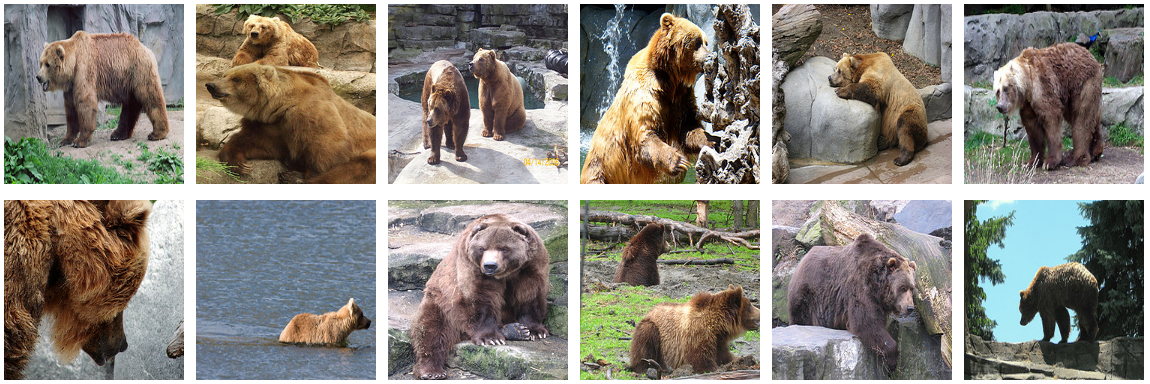 bear
33
Supervised Learning - Classification
Training Data
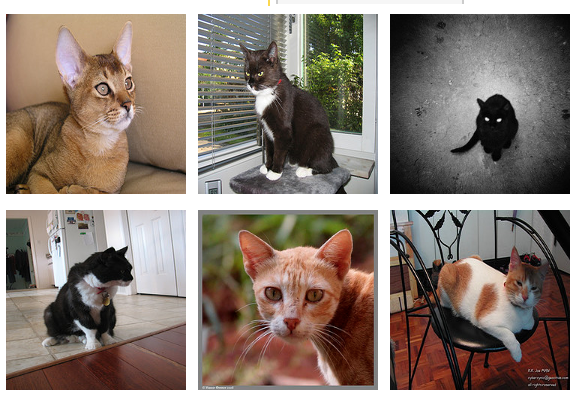 cat
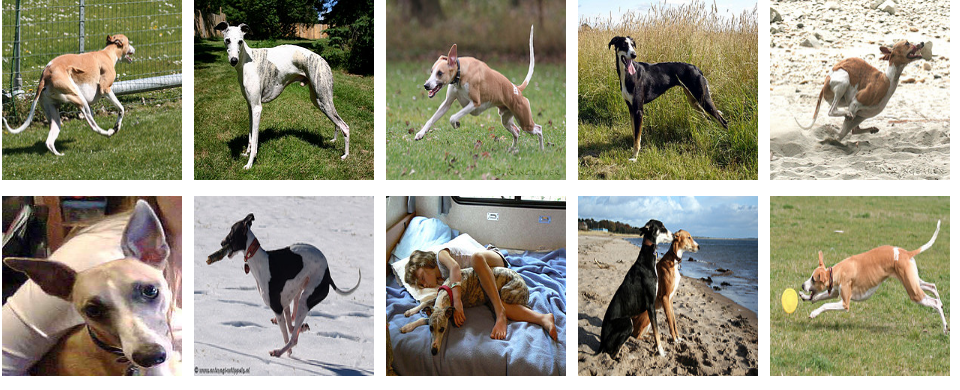 dog
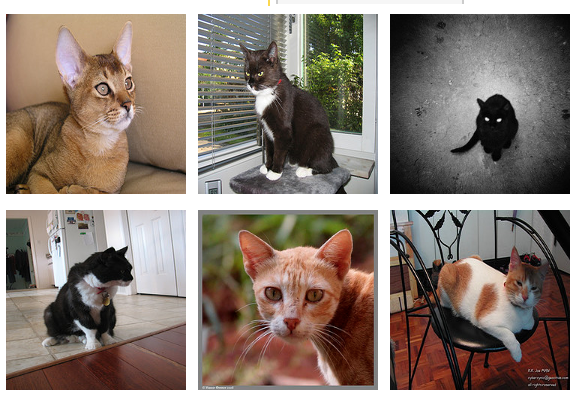 cat
.
.
.
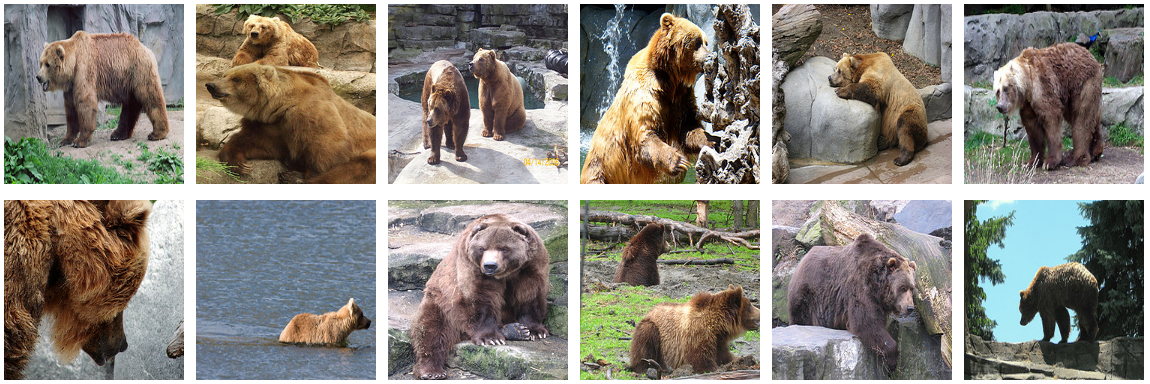 bear
34
Supervised Learning - Classification
targets /
labels /
ground truth
We need to find a function that
maps x and y for any of them.
Training Data
predictions
inputs
1
1
2
2
1
2
How do we ”learn” the parameters
of this function?
We choose ones that makes the 
following quantity small:
.
.
.
3
1
35
Supervised Learning - Classification
Test Data
Training Data
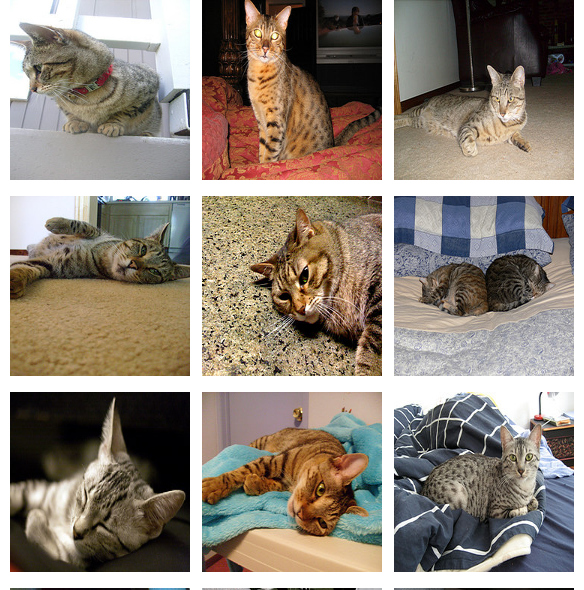 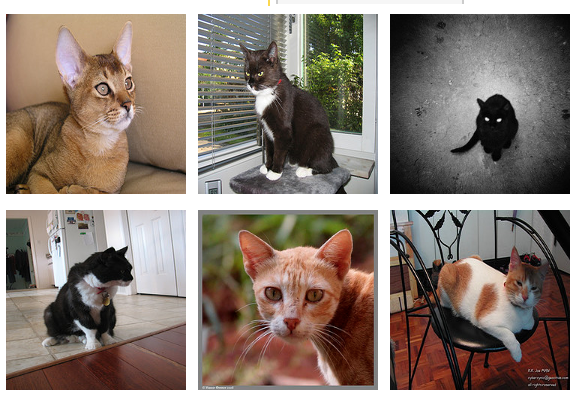 cat
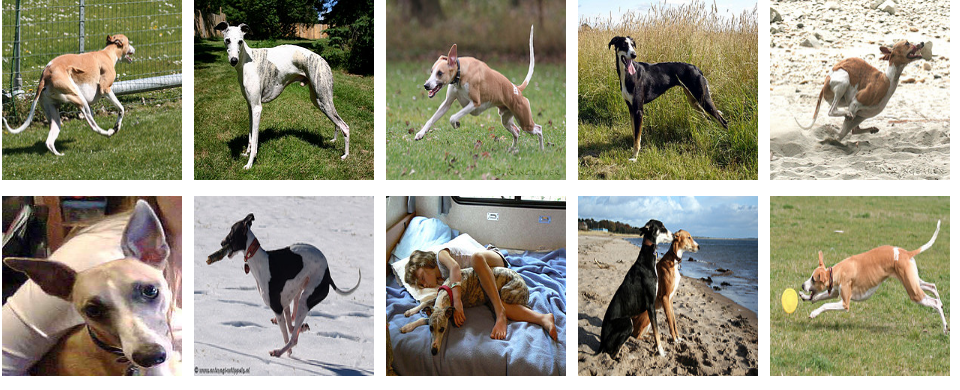 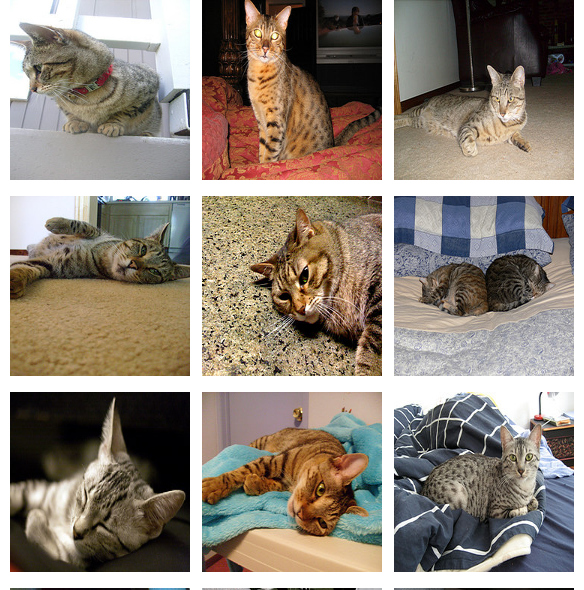 dog
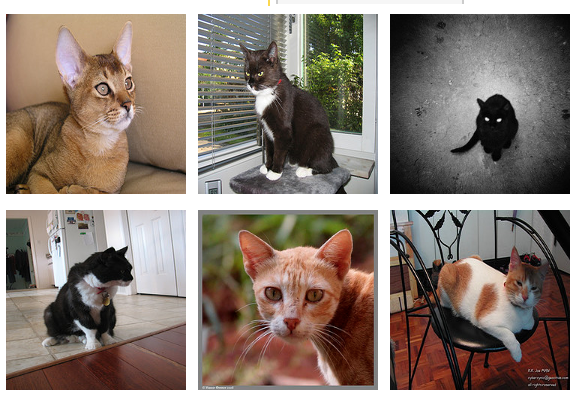 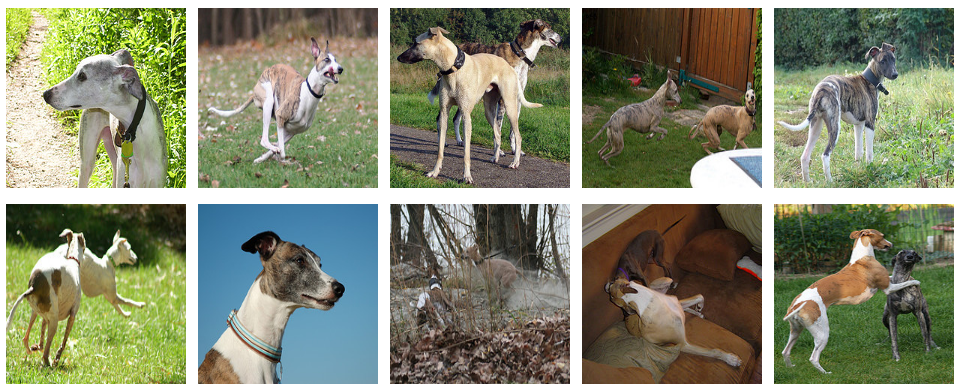 cat
.
.
.
.
.
.
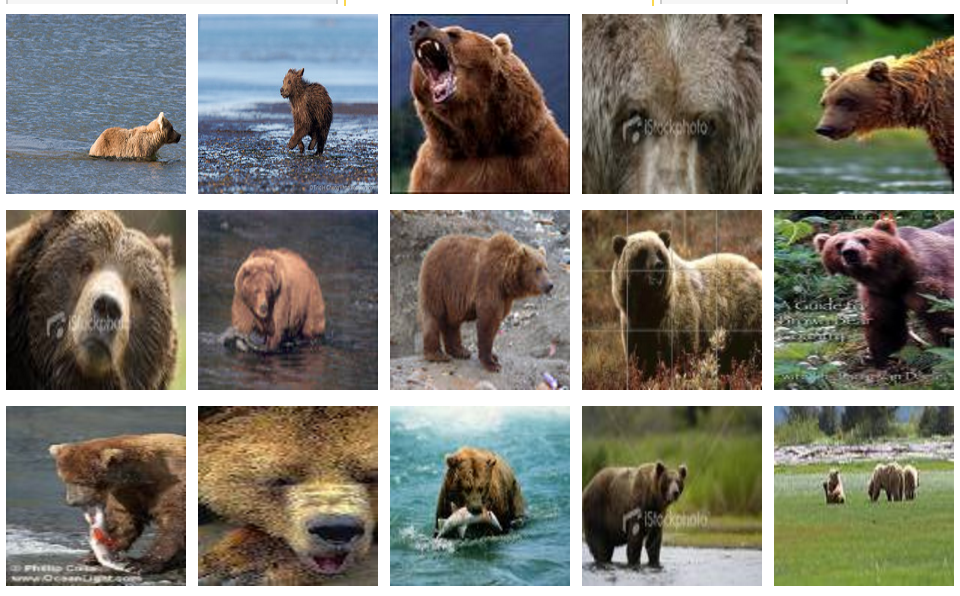 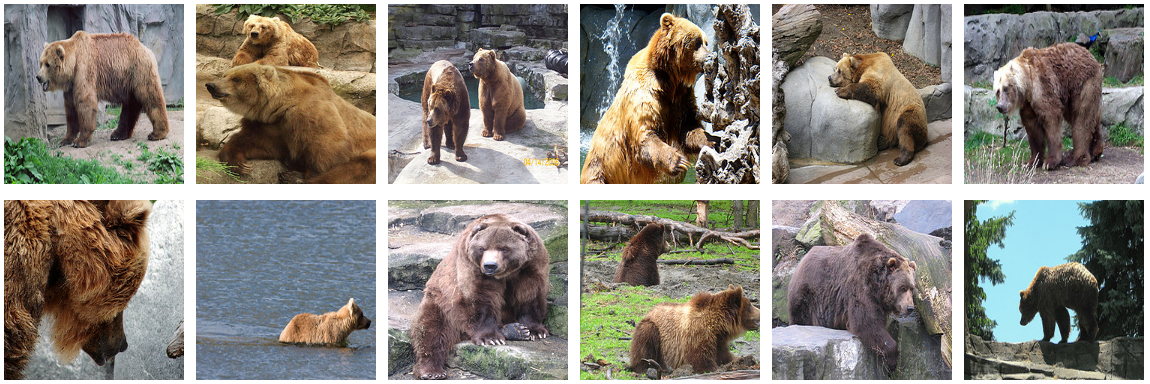 bear
36
Supervised Learning - Classification
Training Data
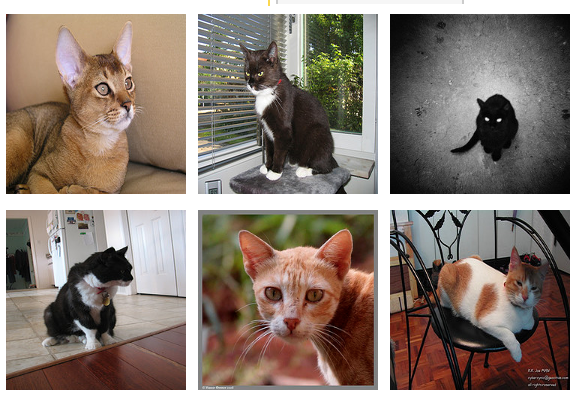 cat
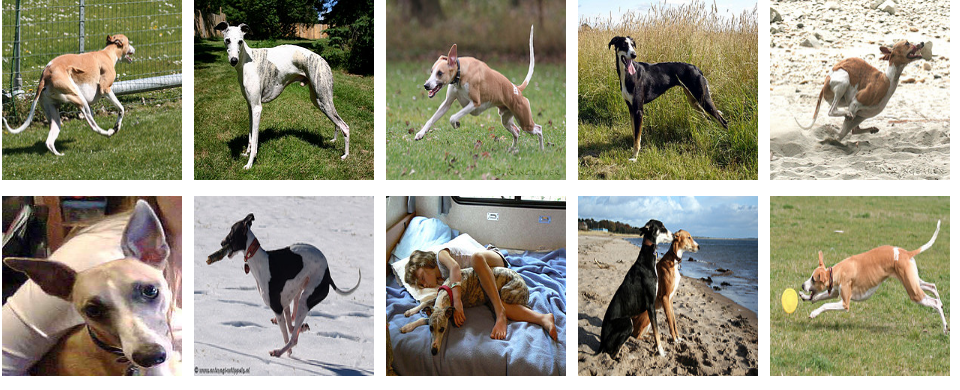 dog
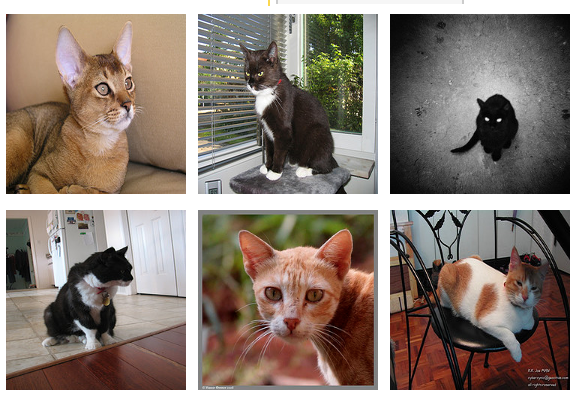 cat
.
.
.
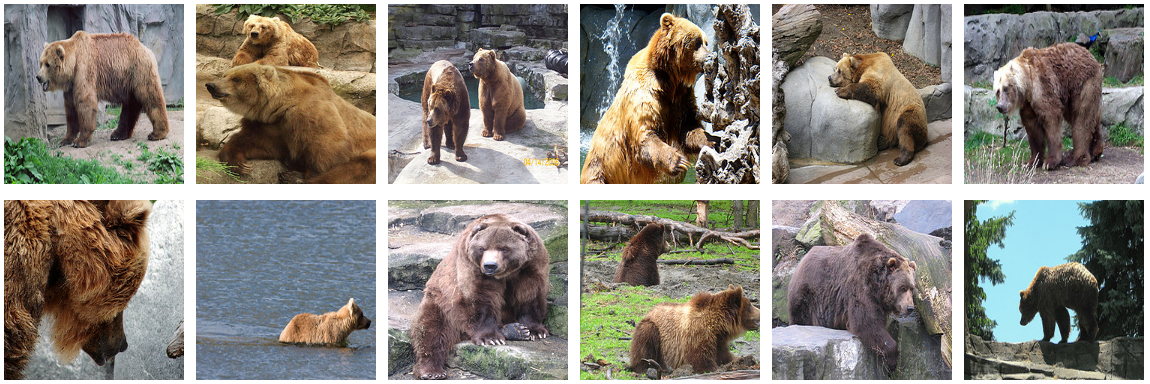 bear
37
Supervised Learning - Classification
targets /
labels /
ground truth
We need to find a function that
maps x and y for any of them.
Training Data
predictions
inputs
1
1
2
2
1
2
How do we ”learn” the parameters
of this function?
We choose ones that makes the 
following quantity small:
.
.
.
3
1
38
Supervised Learning – Linear Softmax
targets /
labels /
ground truth
Training Data
inputs
1
2
1
.
.
.
3
39
Supervised Learning – Linear Softmax
targets /
labels /
ground truth
Training Data
predictions
inputs
[1    0    0]
[0.85    0.10    0.05]
[0    1    0]
[0.20    0.70    0.10]
[1    0    0]
[0.40    0.45    0.15]
.
.
.
[0    0    1]
[0.40    0.25    0.35]
40
Supervised Learning – Linear Softmax
[1    0    0]
41
How do we find a good w and b?
[1    0    0]
We need to find w, and b that minimize the following:
Why?
42
Computing Analytic Gradients
This is what we have:
To simplify let’s assume n = 1
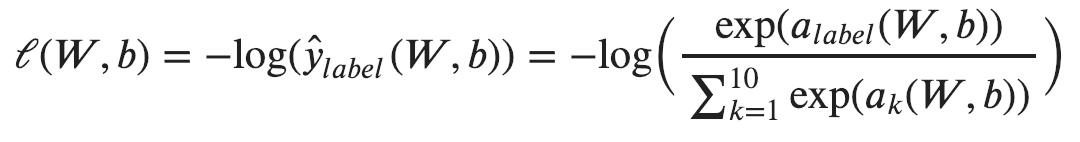 3
Supervised Learning – Linear Softmax
[1    0    0]
44
Computing Analytic Gradients
This is what we have:
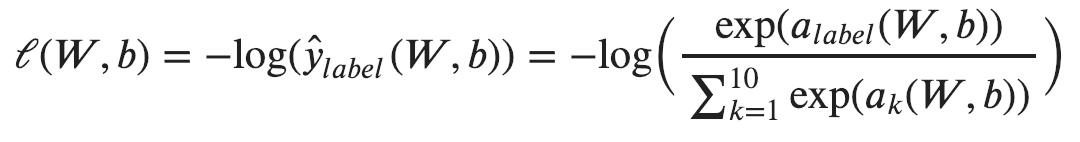 3
Computing Analytic Gradients
This is what we have:
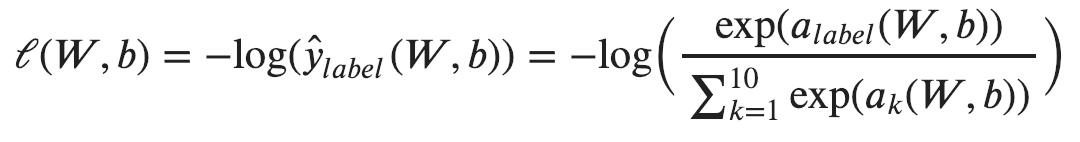 3
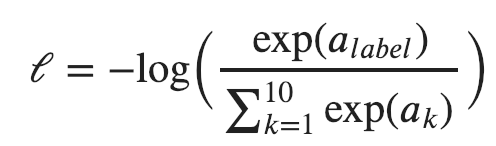 3
Reminder:
Computing Analytic Gradients
This is what we have:
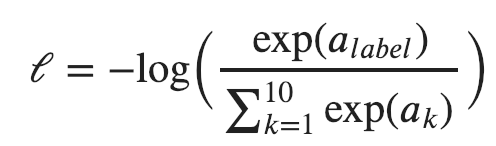 3
Computing Analytic Gradients
This is what we have:
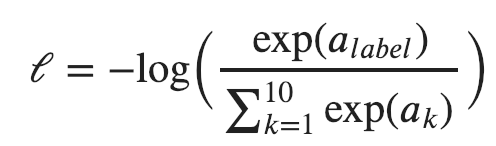 3
This is what we need:
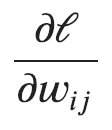 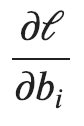 for each
for each
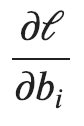 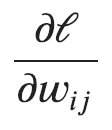 Computing Analytic Gradients
This is what we have:
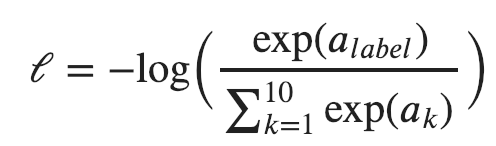 3
Step 1: Chain Rule of Calculus
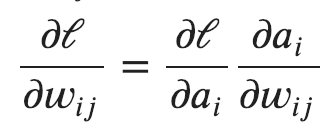 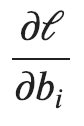 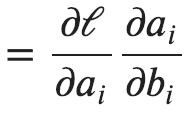 Computing Analytic Gradients
This is what we have:
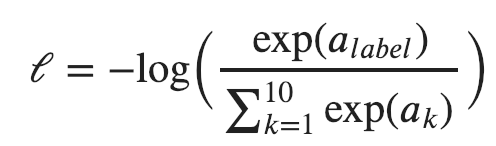 3
Step 1: Chain Rule of Calculus
Let’s do these first
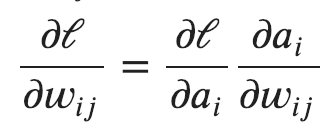 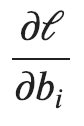 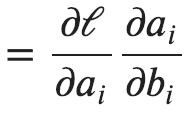 Computing Analytic Gradients
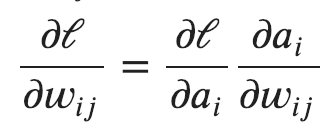 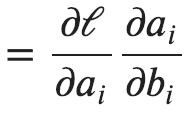 Computing Analytic Gradients
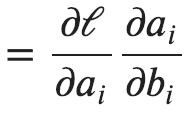 Computing Analytic Gradients
Computing Analytic Gradients
This is what we have:
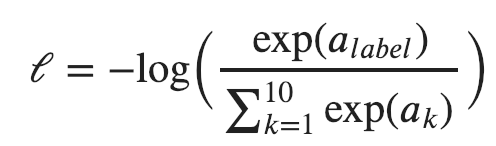 3
Step 1: Chain Rule of Calculus
Now let’s do this one (same for both!)
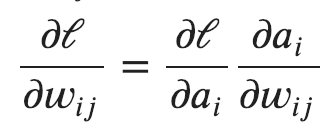 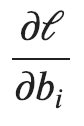 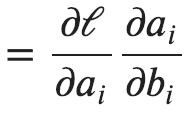 Computing Analytic Gradients
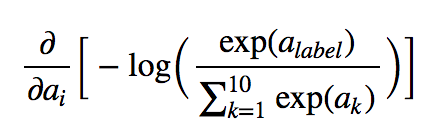 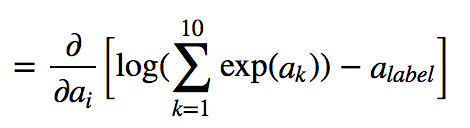 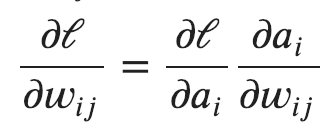 3
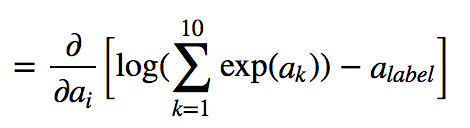 3
In our cat, dog, bear classification example: i = {1, 2, 3}
Computing Analytic Gradients
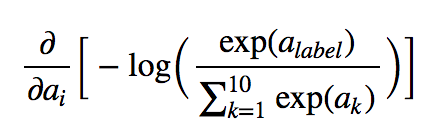 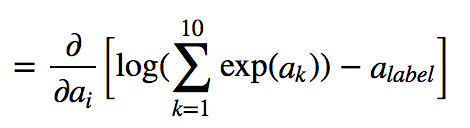 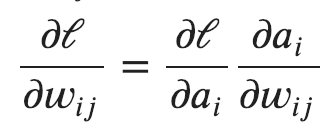 3
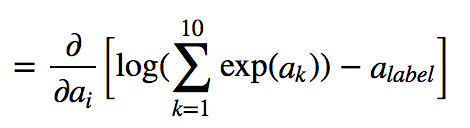 3
In our cat, dog, bear classification example: i = {1, 2, 3}
Let’s say:  label = 2
We need:
Computing Analytic Gradients
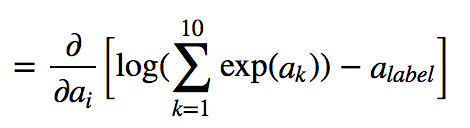 3
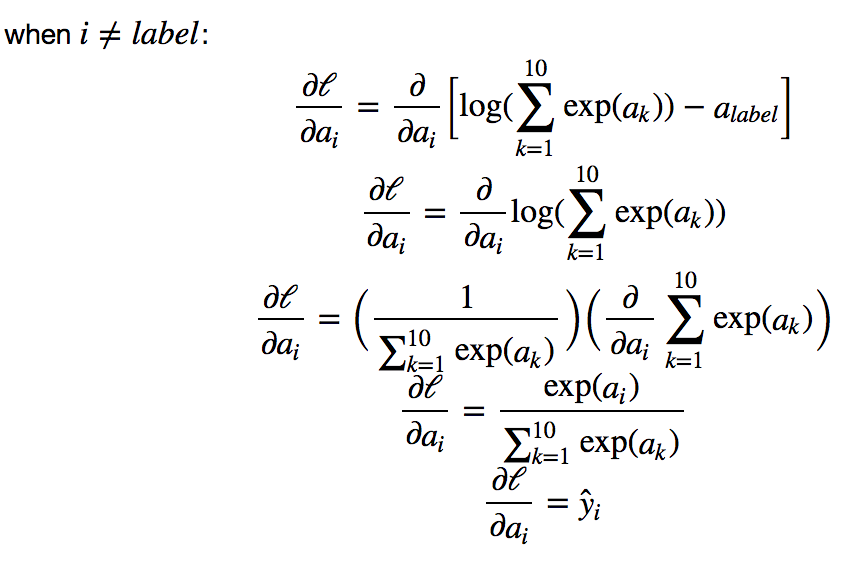 3
3
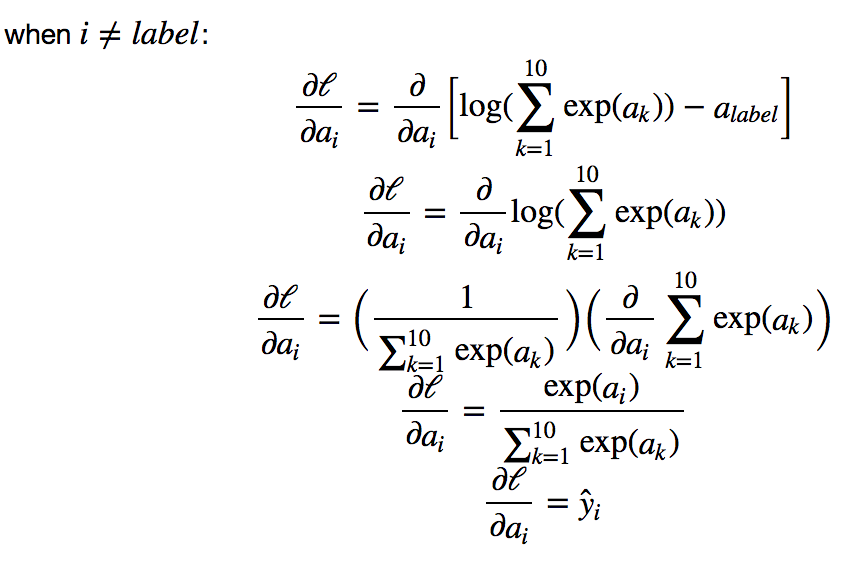 3
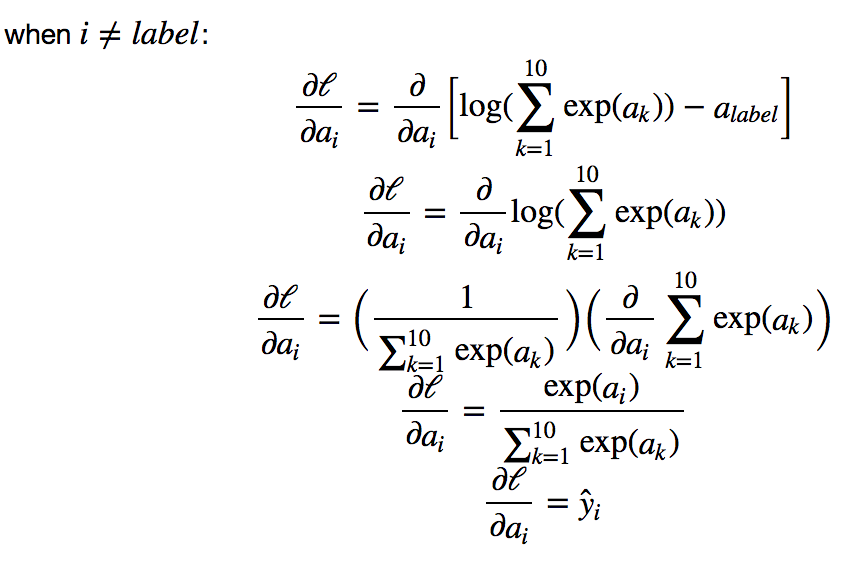 3
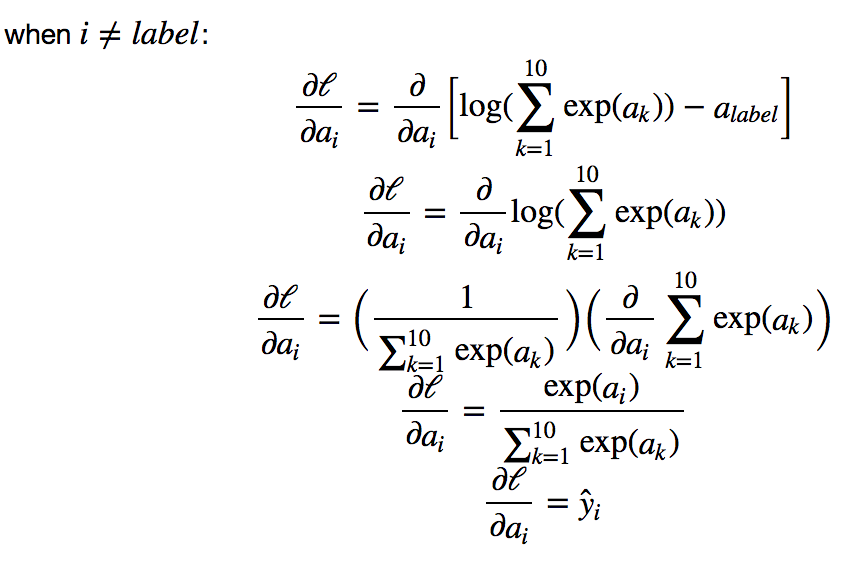 3
Supervised Learning – Linear Softmax
[1    0    0]
58
Computing Analytic Gradients
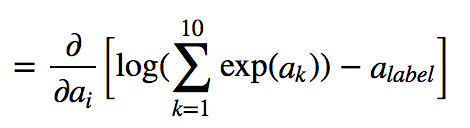 3
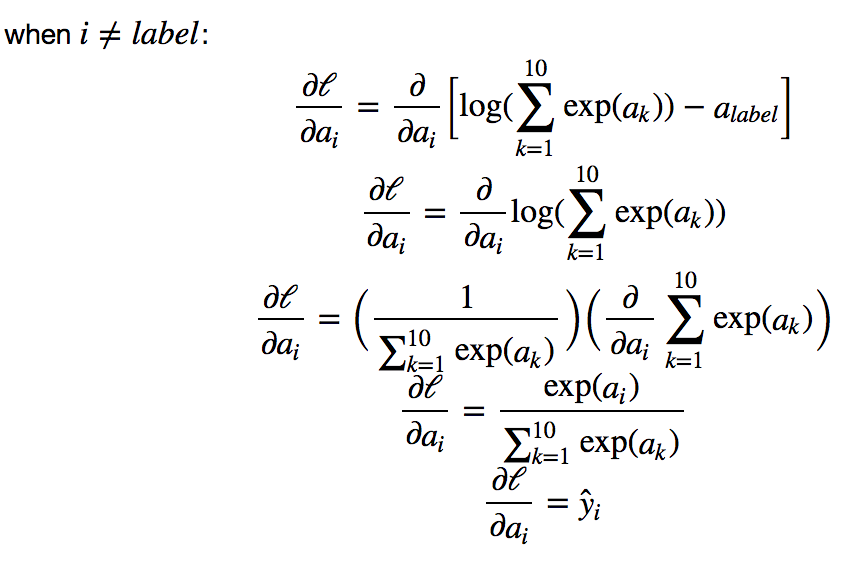 3
3
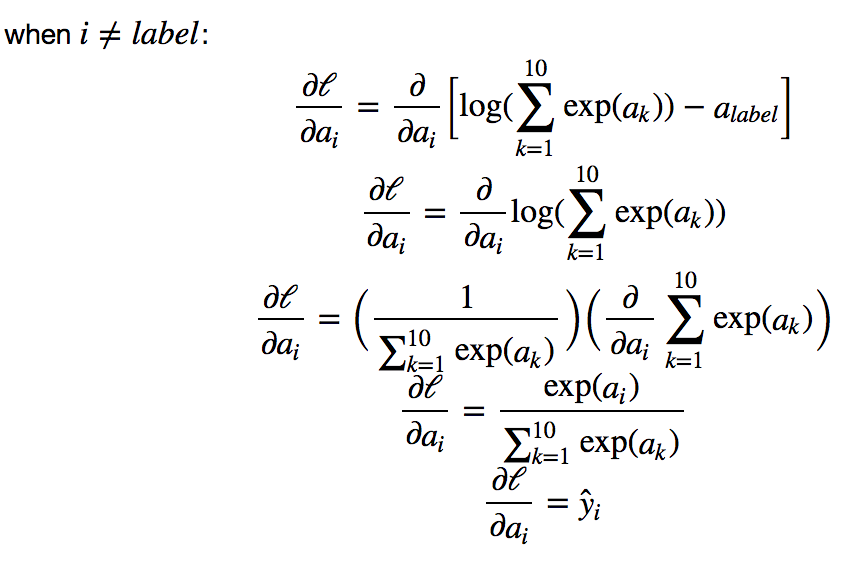 3
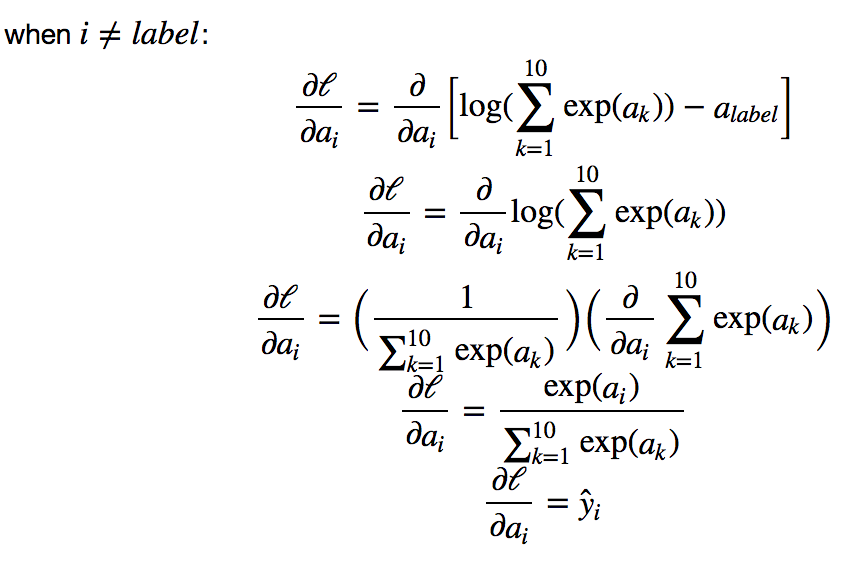 3
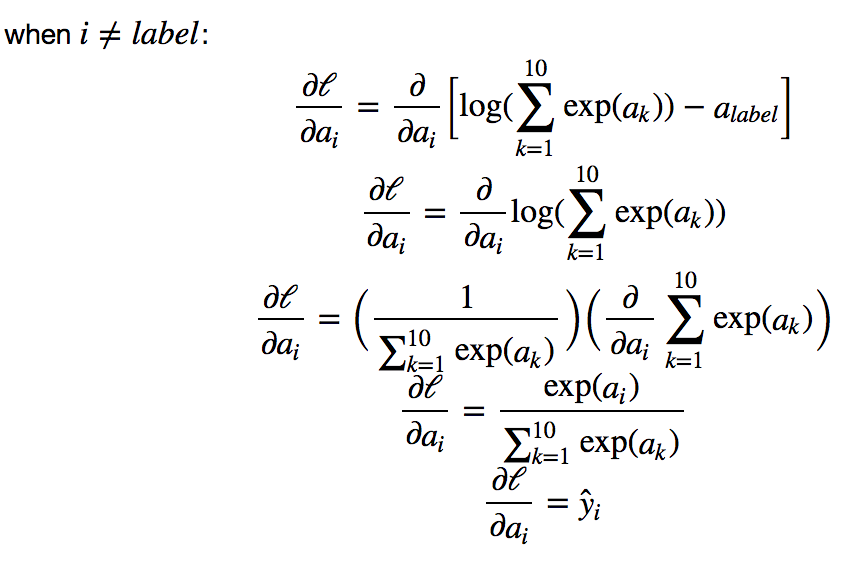 3
Computing Analytic Gradients
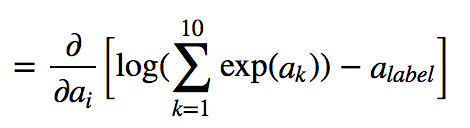 3
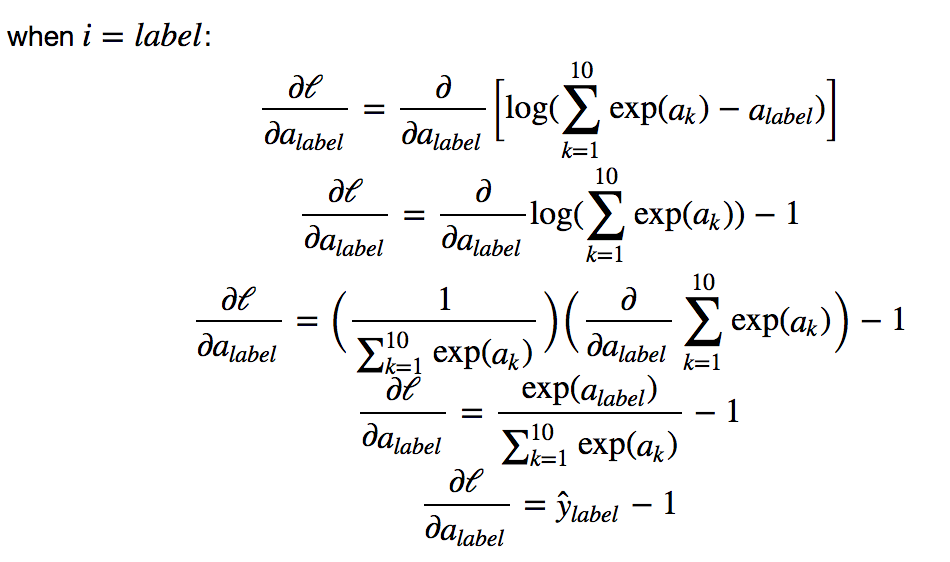 3
3
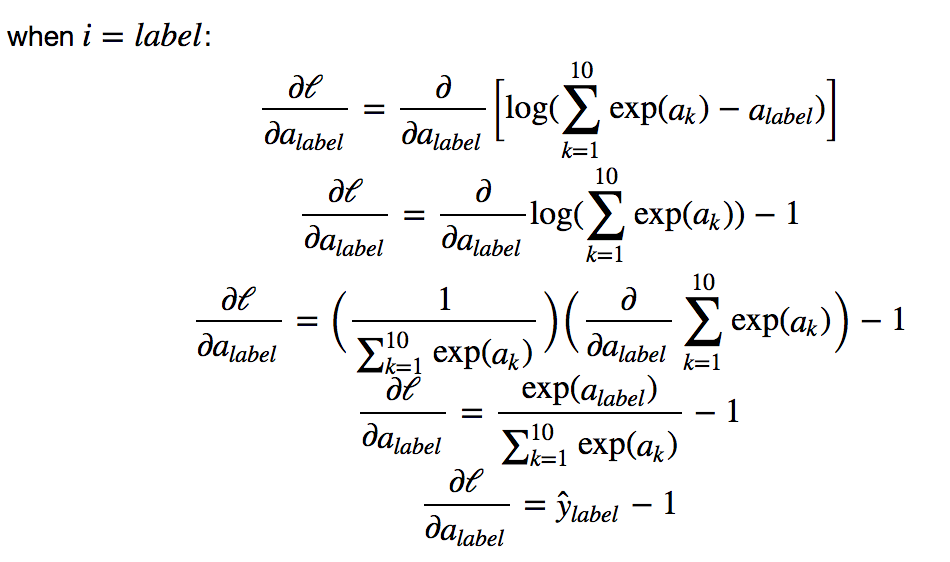 3
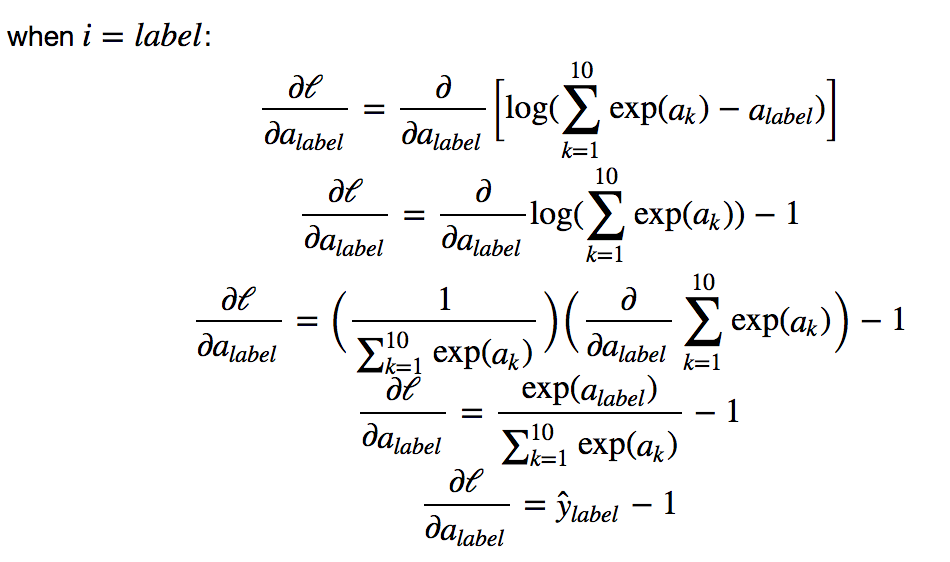 3
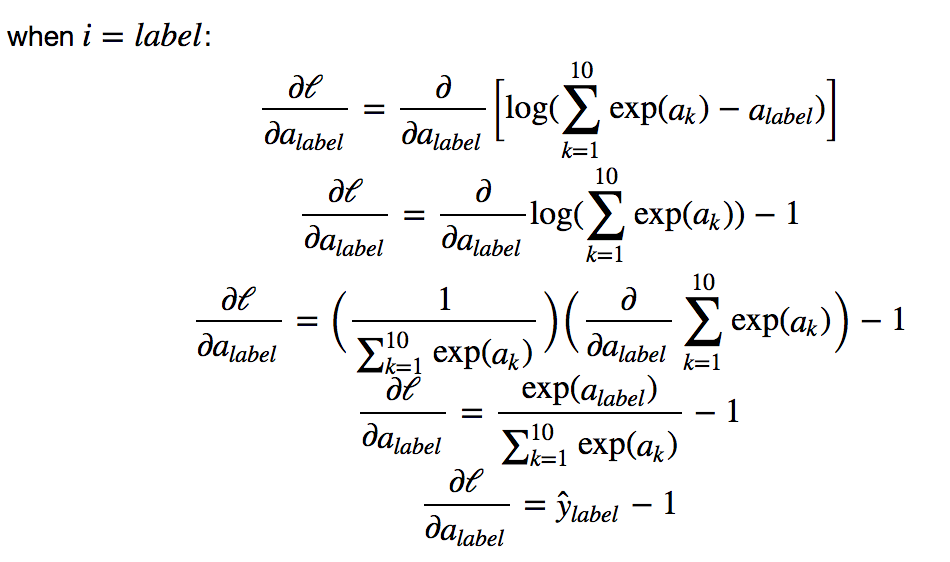 3
Computing Analytic Gradients
label = 2
Computing Analytic Gradients
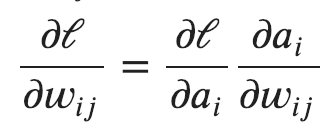 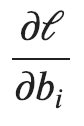 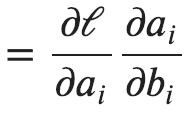 Perceptron Model
Activationfunction
Frank Rosenblatt (1957) - Cornell University
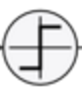 More: https://en.wikipedia.org/wiki/Perceptron
Perceptron Model
!?
Frank Rosenblatt (1957) - Cornell University
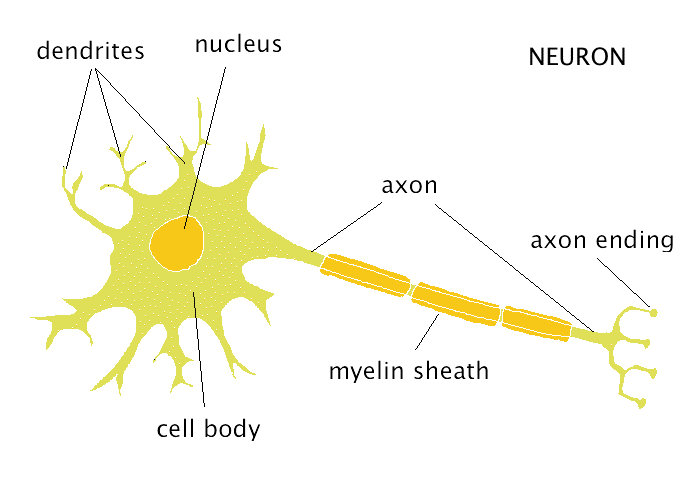 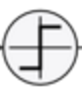 More: https://en.wikipedia.org/wiki/Perceptron
Perceptron Model
Activationfunction
Frank Rosenblatt (1957) - Cornell University
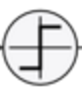 More: https://en.wikipedia.org/wiki/Perceptron
Activation Functions
ReLU(x) = max(0, x)
Step(x)
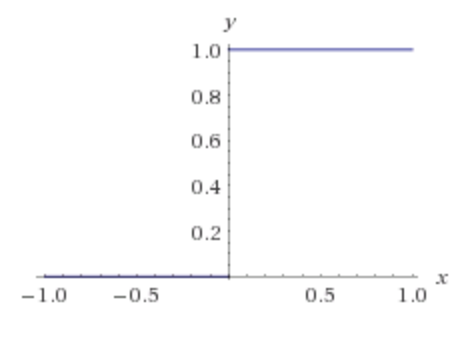 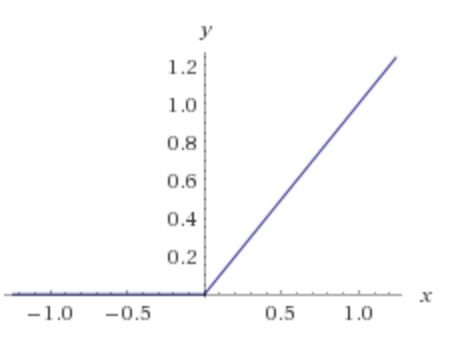 Sigmoid(x)
Tanh(x)
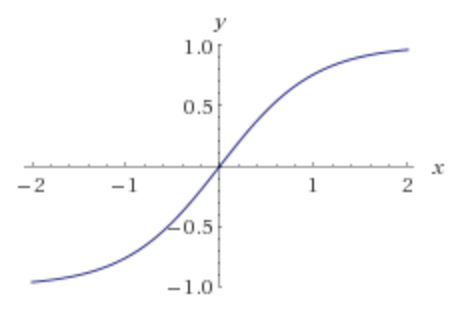 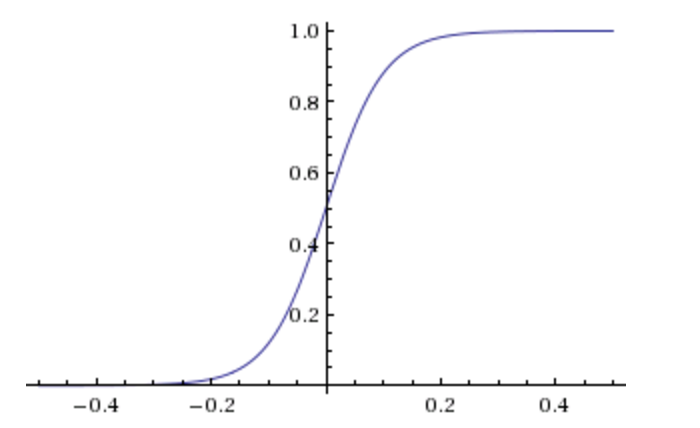 Two-layer Multi-layer Perceptron (MLP)
Loss / Criterion
”hidden" layer
Linear Softmax
[1    0    0]
68
Linear Softmax
[1    0    0]
69
Linear Softmax
[1    0    0]
70
Linear Softmax
[1    0    0]
71
Linear Softmax
[1    0    0]
72
Two-layer MLP + Softmax
[1    0    0]
73
N-layer MLP + Softmax
[1    0    0]
74
How to train the parameters?
[1    0    0]
75
Forward pass (Forward-propagation)
Forward pass (Forward-propagation)
How to train the parameters?
[1    0    0]
We can still use SGD
We need!
78
How to train the parameters?
[1    0    0]
We can still use SGD
We need!
79
How to train the parameters?
[1    0    0]
We can still use SGD
We need!
80
How to train the parameters?
[1    0    0]
81
Backward pass (Back-propagation)
Questions?
83